LING/C SC 581: Advanced Computational Linguistics
Lecture 20
Today's Topic
Homework 8 not yet graded, no homework today
Live demo of ChatGPT vs. WordNet for Semantic Opposition
Lexical Semantics
Example:
          	     John mended the torn dress
torn dress					dress still torn?
 		     John mended the red dress
red dress					dress still red?
Idea:
mend is a change-of-state verb
X mend Y, Y changes STATE (X doesn't change)
X CAUSE Y BE-IN STATE(mended)
properties of Y that contradict STATE(mended) are canceled
ChatGPT testing
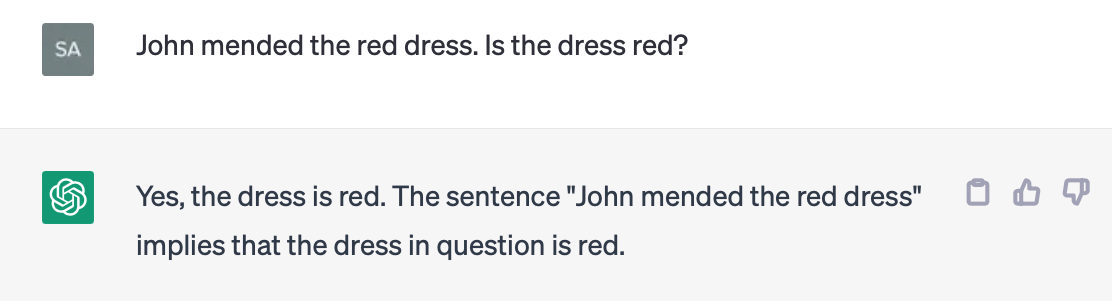 WordNet synsets
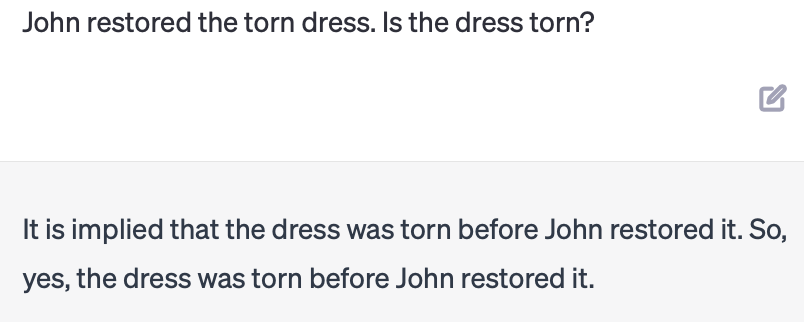 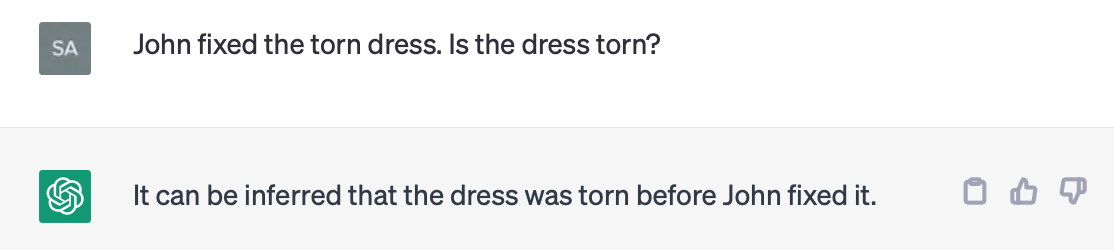 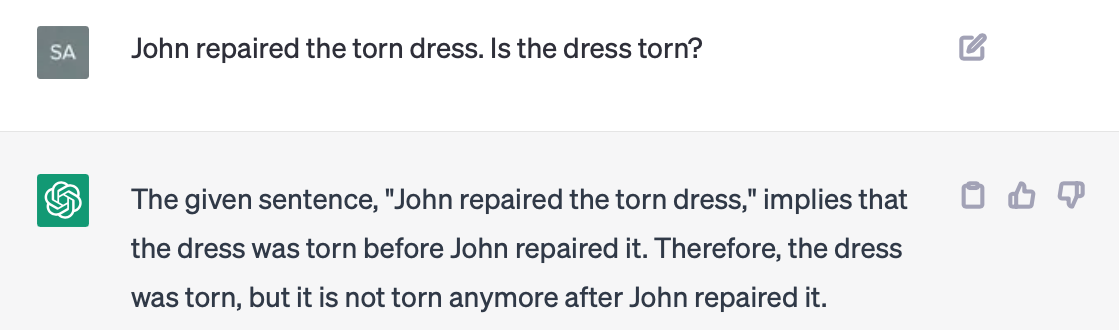 More examples
Event-based Models of Change and Persistence in Language (Pustejovsky, 2000).
Adapted examples:
The waiter filled every empty glass
Mary fixed the flat tire
Mary fixed the leaky tire
John comforted the crying child
John rescued the drowning man
The nurse mixed the powdered milk
Which ones work?
Can you think of others?
Semantic Opposition and ChatGPT
Other accomplishment verbs:
The waiter filled the empty glass
Mary fixed the flat tire
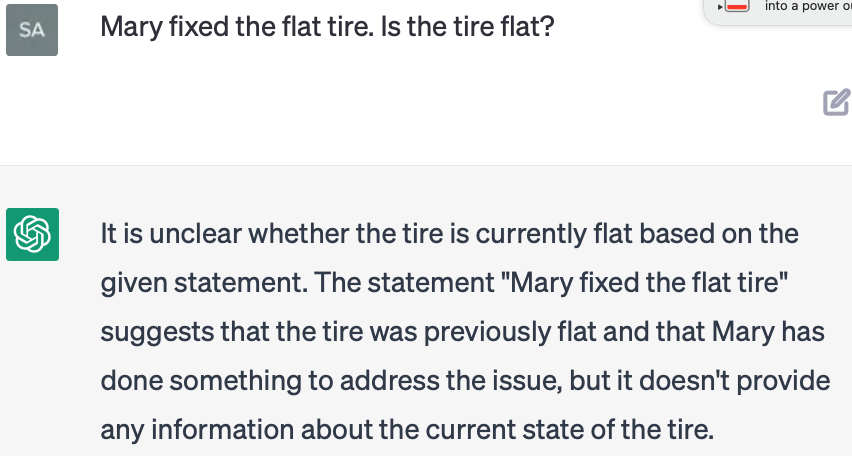 Semantic Opposition and ChatGPT
Other accomplishment verbs:
The waiter filled the empty glass
Mary fixed the flat tire
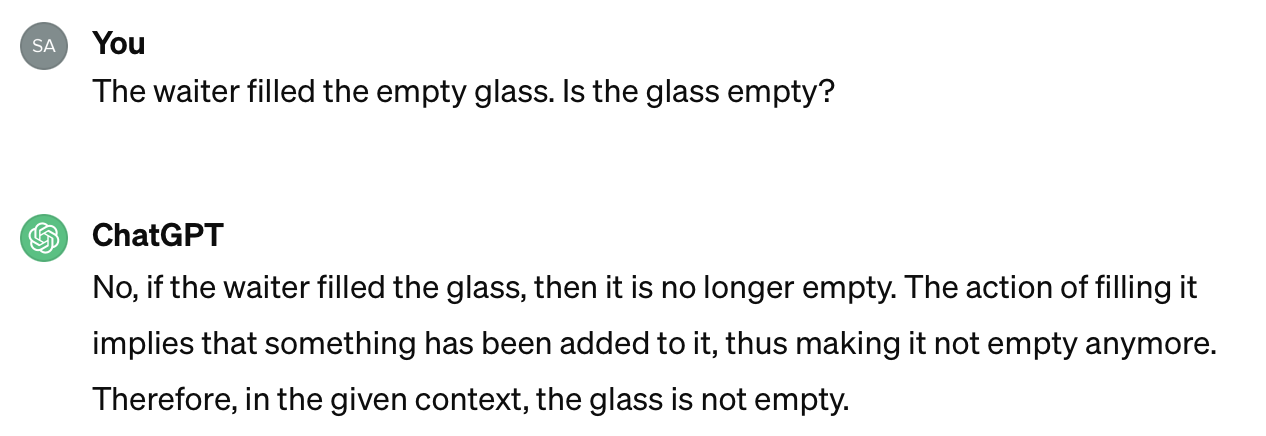 Semantic Opposition and ChatGPT
Other accomplishment verbs:
Mary fixed the leaky tire
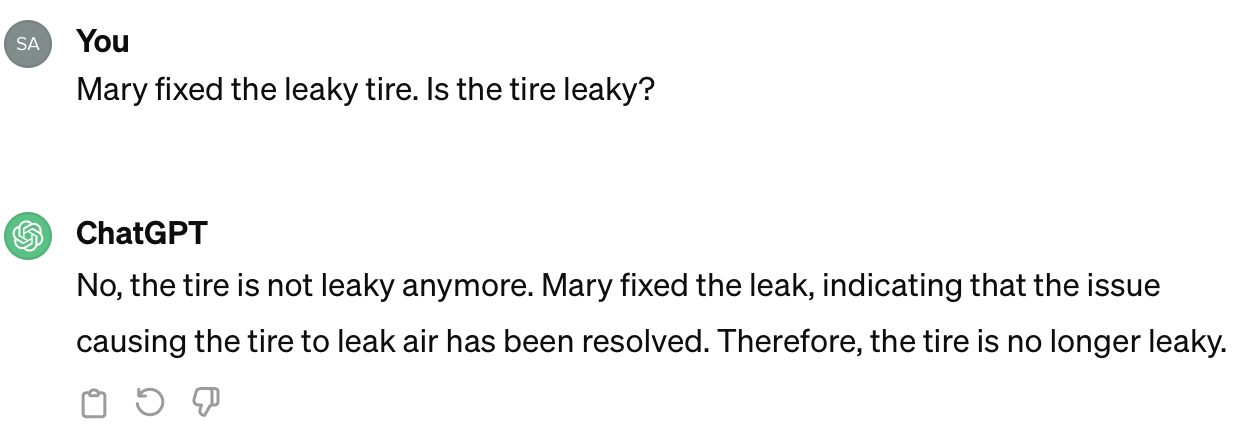 Semantic Opposition and ChatGPT
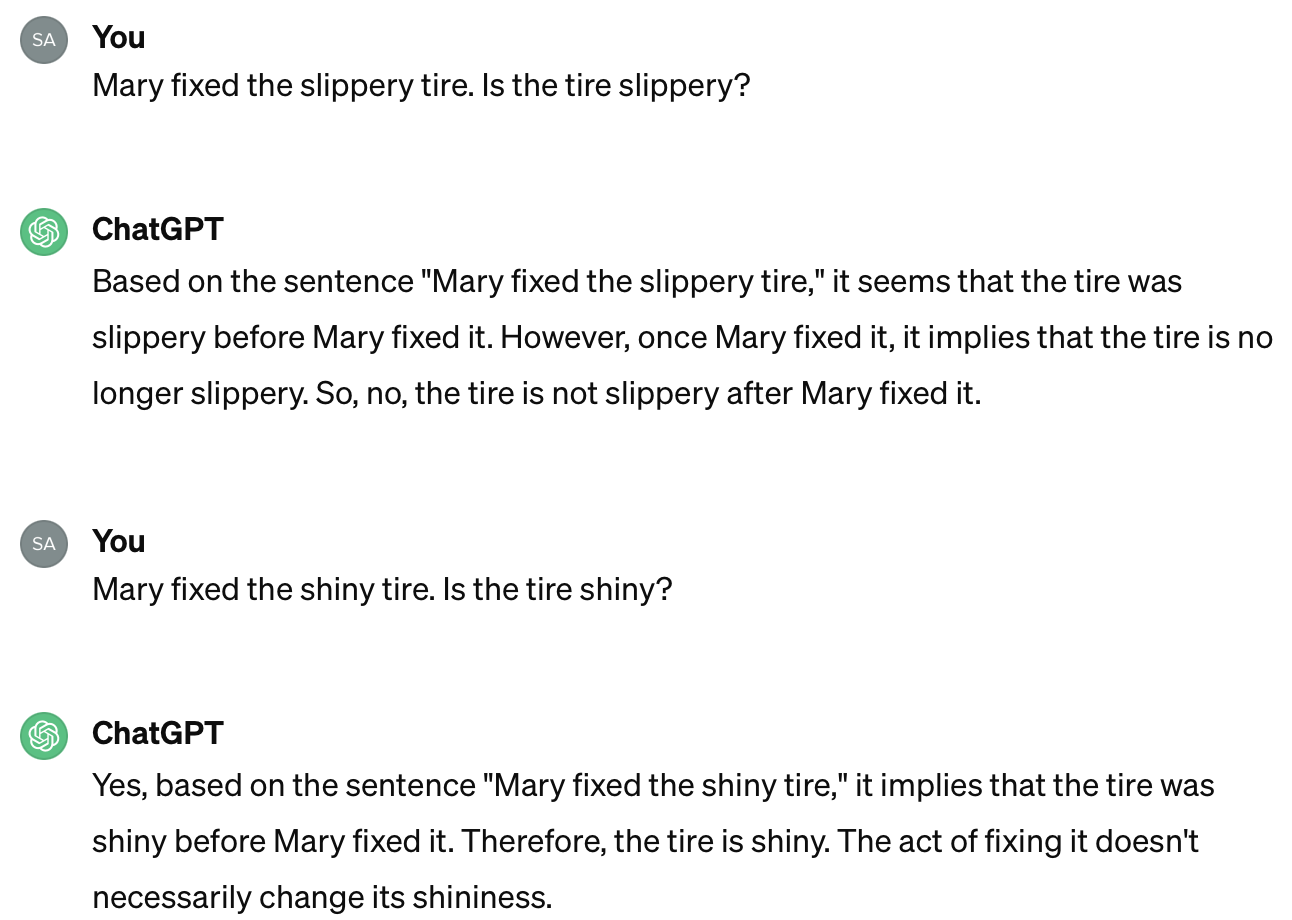 Other accomplishment verbs:
Mary fixed the shiny/slippery tire
Semantic Opposition and ChatGPT
Activity verbs and resultatives:
John painted the red door blue
John swept the dirty floor
John swept the dirty floor clean
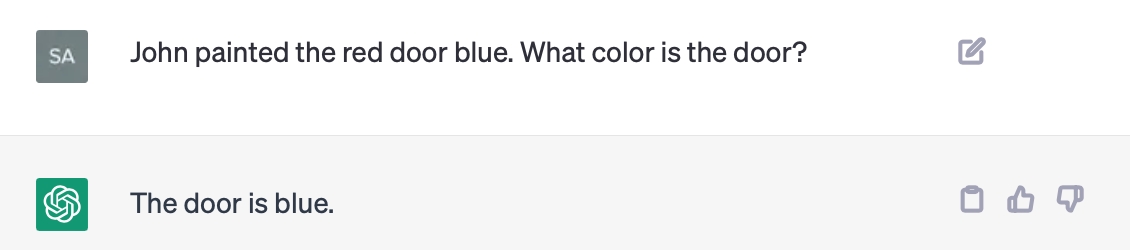 Semantic Opposition and ChatGPT
Activity verbs and resultatives:
John swept the dirty floor
John swept the dirty floor clean
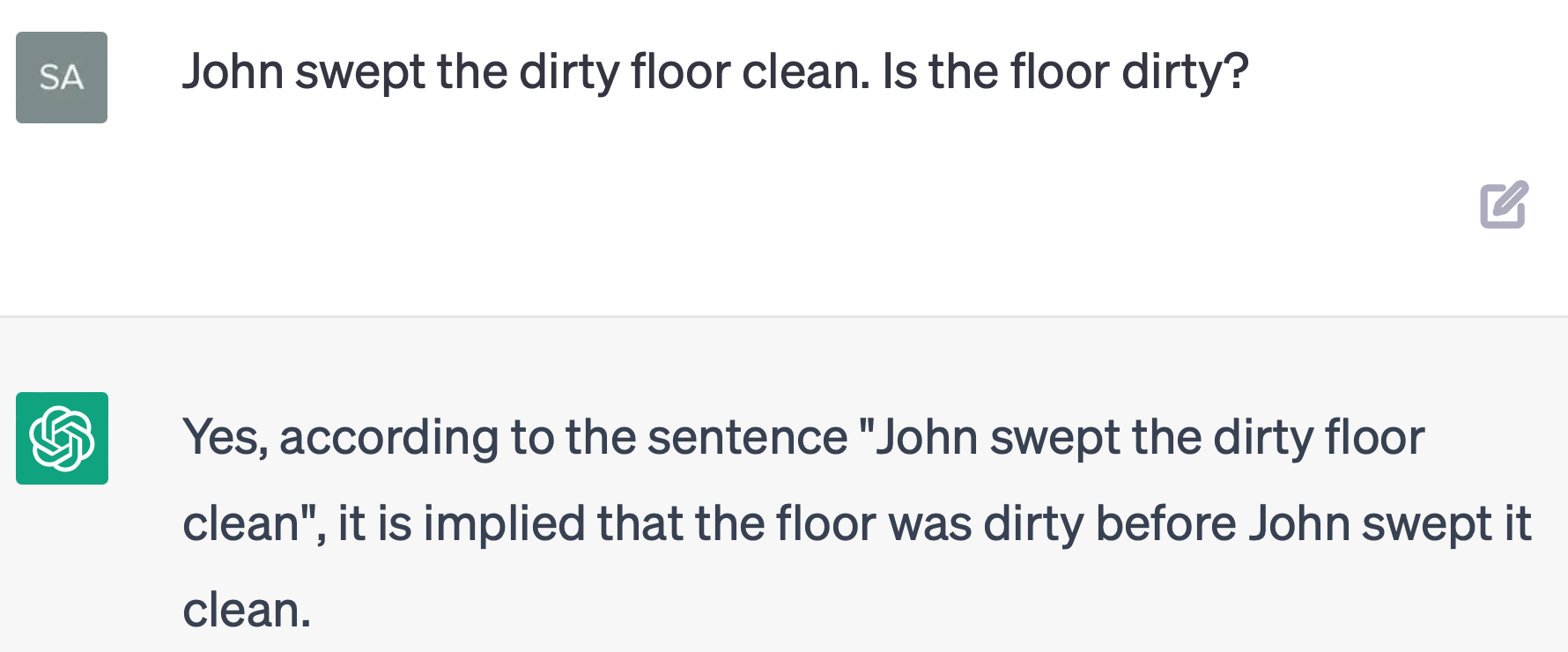 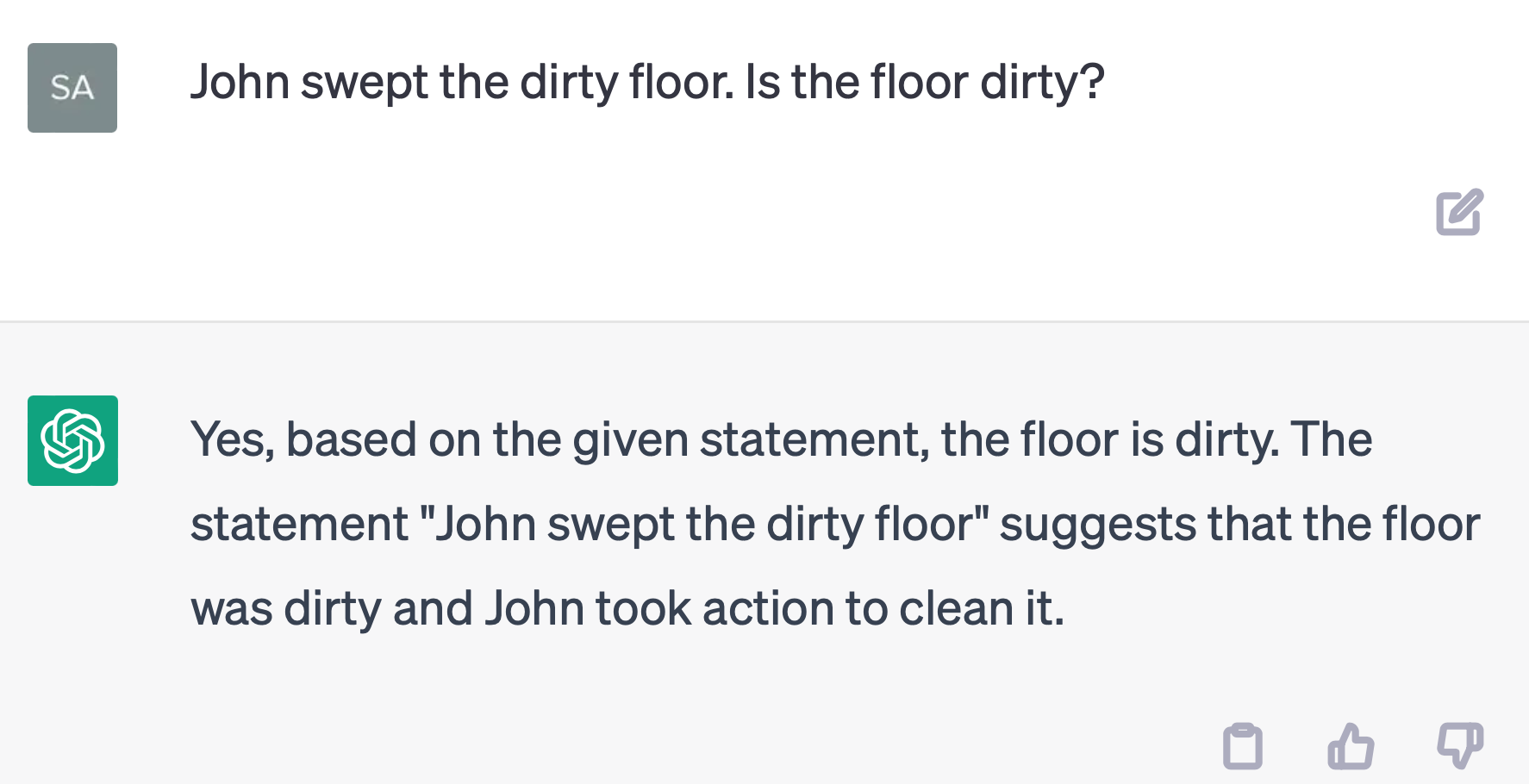 Semantic Opposition and ChatGPT
Other accomplishment verbs:
John cleaned the dirty floor
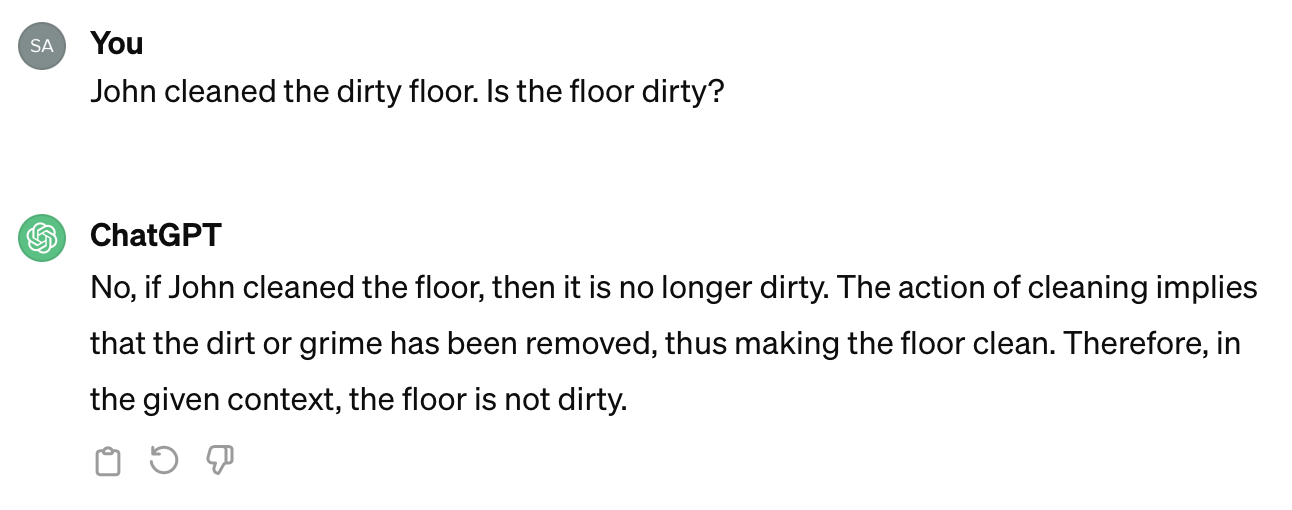 Searching WordNet
Idea: 
if the shortest connection between two word senses involves an antonym relation, Semantic Opposition obtains.
Program 
bfs.py word.pos.sense word.pos.sense
BFS (Breadth First Search)
Let's use it to test our hypothesis!
Can the word2vec model be applied?
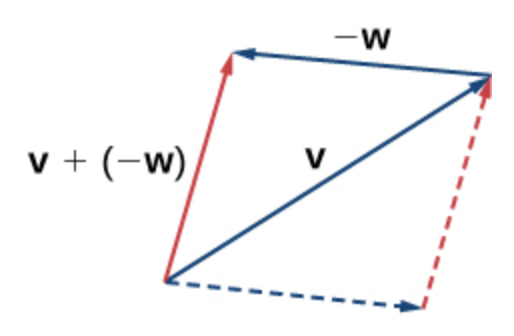 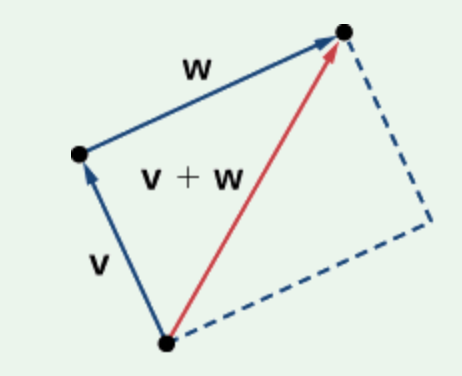 KeyedVectors setup:
import gensim
from nltk.data import find
word2vec_sample = str(find('models/word2vec_sample/pruned.word2vec.txt'))
model = gensim.models.KeyedVectors.load_word2vec_format(word2vec_sample, binary=False)
Example:
model.most_similar(positive=['woman','king'],negative=['man'], topn=3)
[('queen', 0.7118193507194519), ('monarch', 0.6189674139022827), ('princess', 0.5902430415153503)]
model.most_similar(positive=['man','queen'],negative=['woman'], topn=3)
[('king', 0.6958589553833008), ('kings', 0.5950952768325806), ('queens', 0.583850085735321)]
[wikipedia]
WordNet Browser
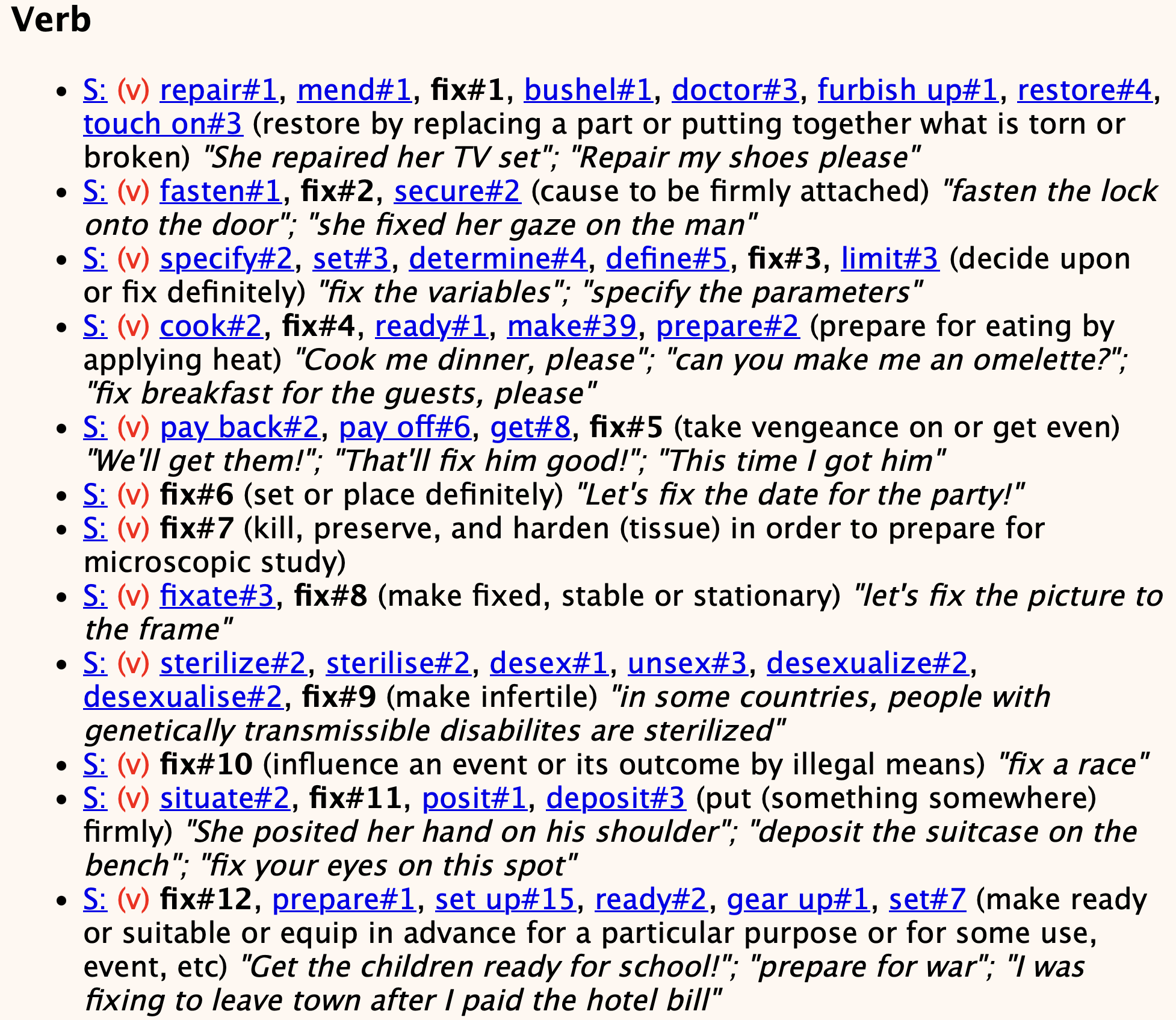 Step 1: identifying an appropriate word sense
http://wordnetweb.princeton.edu/perl/webwn
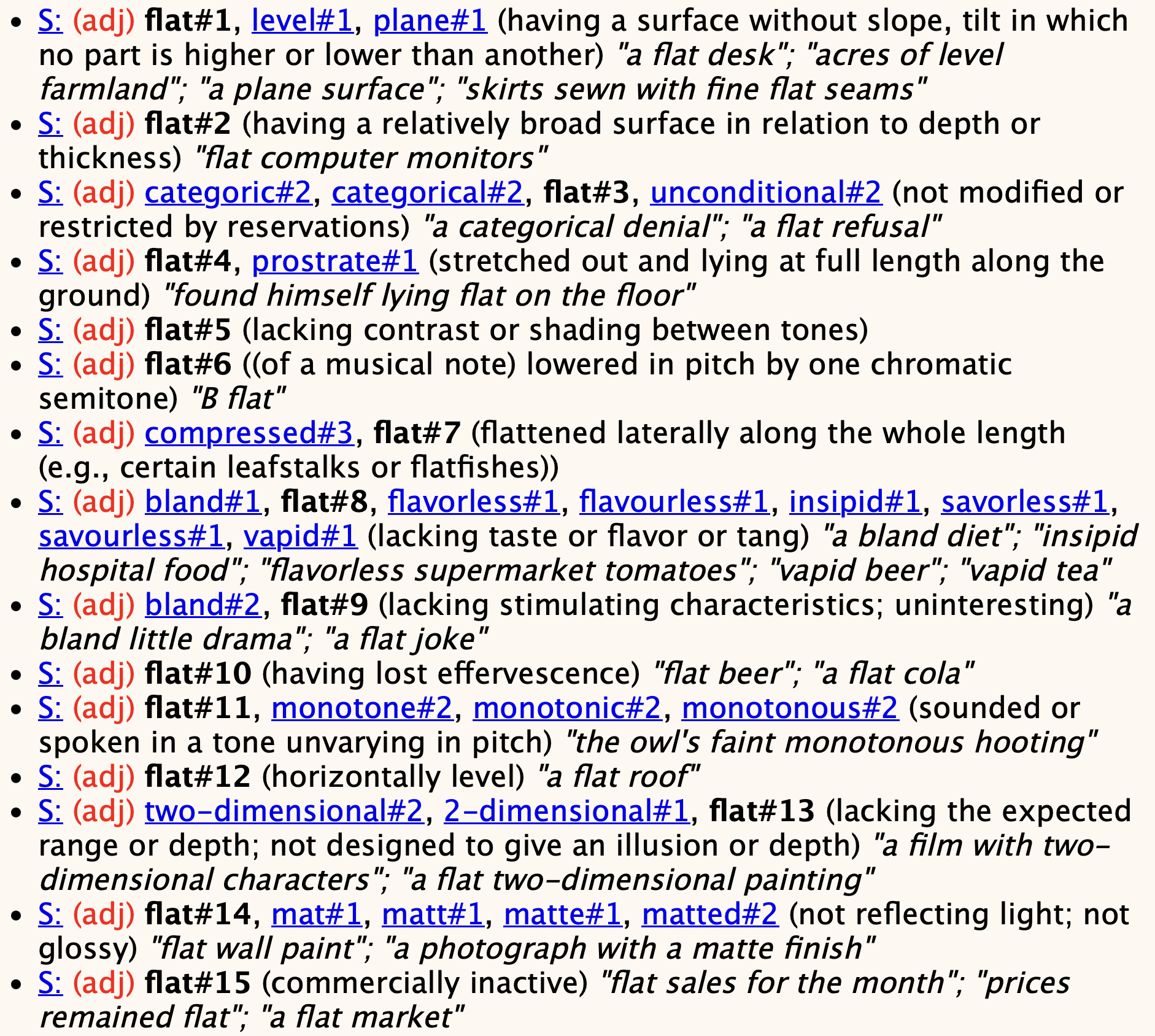 WordNet Browser
Step 1: identifying an appropriate word sense
http://wordnetweb.princeton.edu/perl/webwn
bfs.py parameters
$ python bfs.py -h
usage: bfs.py [-h] [-nd] [-m MAX] start end [others ...]

breadth-first search of nltk WordNet relations with 2D and 3D graphing.
positional arguments:
  start              word sense pair start
  end                word sense pair end
  others             optional additional pairs to search
optional arguments:
  -h, --help         show this help message and exit
  -nd, --nodraw      don't draw anything, use with -i flag to drop into the
                     interpreter.
  -m MAX, --max MAX  maximum number of nodes to be explored (default: 100000)
Word sense: word.pos.sense, e.g. minibike.n.01 or minibike.n.1; pos = [asrnv]
Run in interactive mode (-i): use lookup(sense1, sense2) then search() to add
to the graph. Plot using draw_graph().
bfs.py parameters
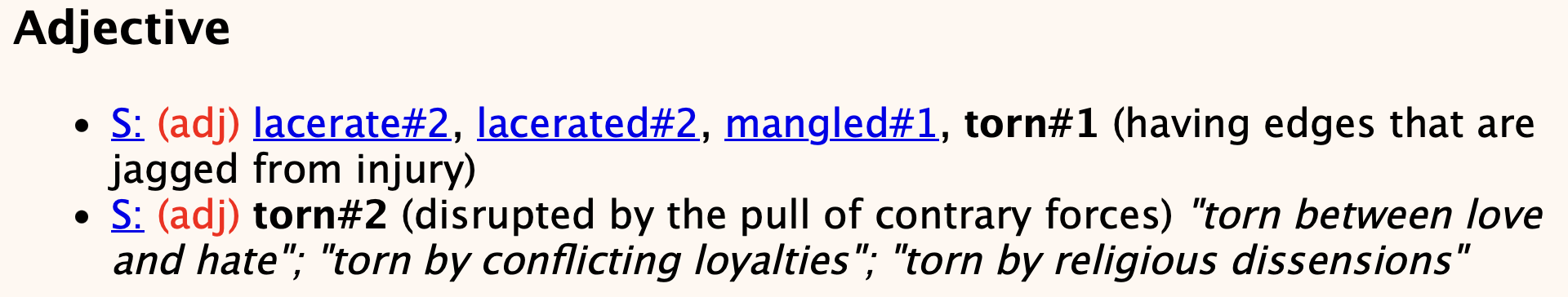 Example
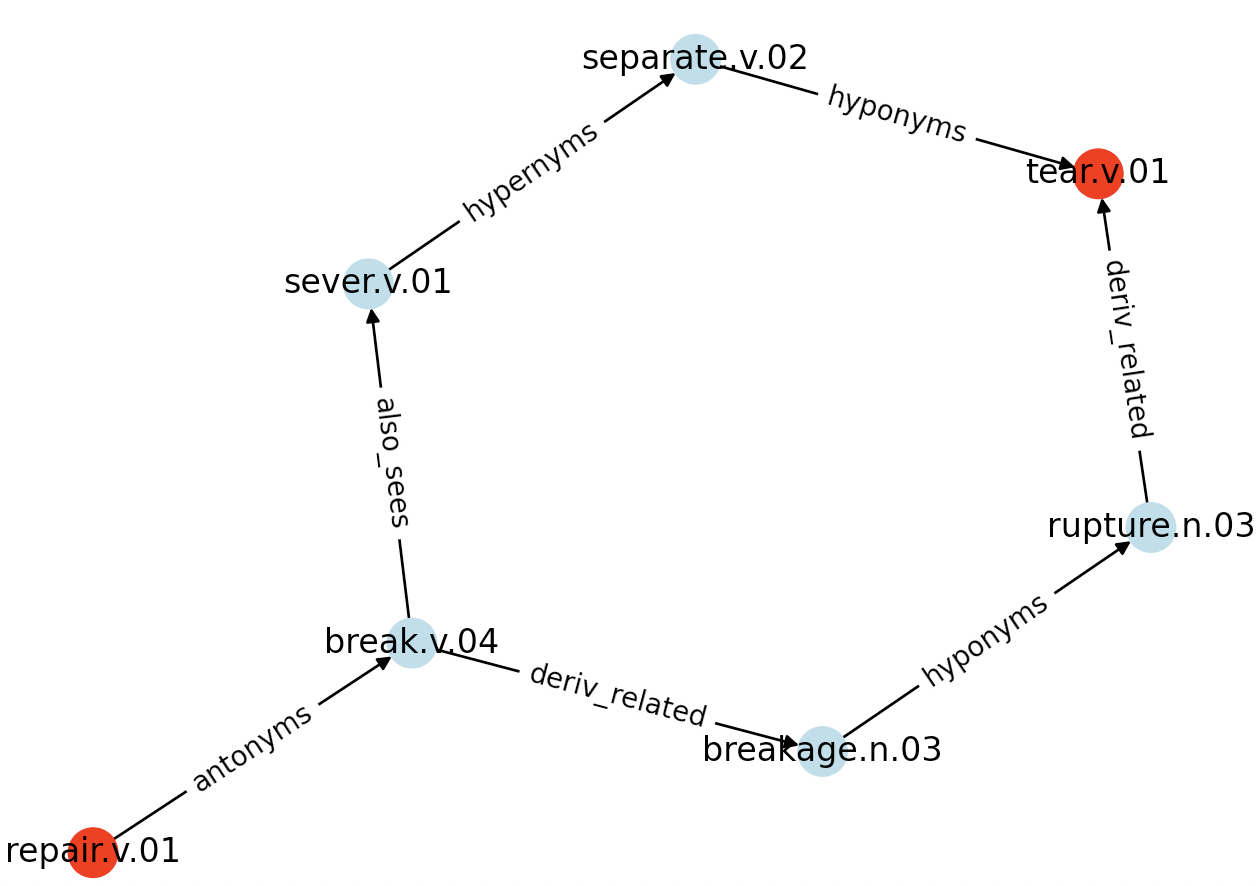 Run:
python bfs.py mend.v.1 tear.v.1
mend.v.1